Авторские песни о войне
Каримова И.Л, учитель музыки
МАОУ «СОШ №83» г. Перми
2011г.
Владимир Высоцкий
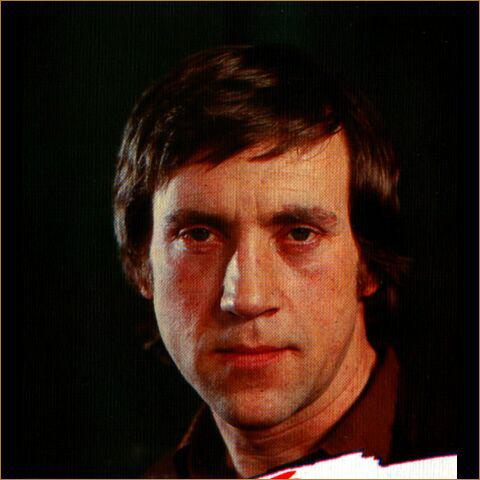 Давно смолкли залпы орудий
Покой только снится, я знаю,-
Готовься, держись и дерись! 
Есть мирная передовая -
Беда, и опасность, и риск.
Поэтому слышим нередко
Сейчас, как тогда:
"Ты бы пошел с ним в разведку?
Нет или да?"

В полях обезврежены мины,
Но мы не на поле цветов,-
Вы поиски, звезды, глубины
Не сбрасывайте со счетов.
Давно смолкли залпы орудий,
Над нами лишь солнечный свет,-
На чем проверяются люди,
Если войны уже нет?
Приходится слышать нередко
Сейчас, как тогда:
"Ты бы пошел с ним в разведку?
Нет или да?"
Не ухнет уже бронебойный,
Не быть похоронной под дверь,
И кажется - все так спокойно,
Негде раскрыться теперь...
Но все-таки слышим нередко
Сейчас, как тогда:
"Ты бы пошел с ним в разведку?
Нет или да?
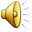 Булат Окуджава
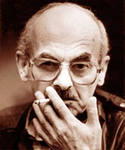 Десятый наш десантный батальон
Здесь птицы не поют,
Деревья не растут,
И только мы, к плечу плечо,
Врастаем в землю тут.
Горит и кружится планета,
Над нашей родиною - дым,
И, значит, нам нужна одна победа, | 2 раза
Одна на всех - мы за ценой не постоим. 

Припев:

Нас ждет огонь смертельный,
И все ж бессилен он:
Сомненья прочь, уходит в ночь 
отдельный
Десятый наш десантный батальон,
Десятый наш десантный батальон.
Лишь только бой угас,
Звучит другой приказ,
И почтальон сойдет с ума,
Разыскивая нас.
Взлетает красная ракета,
Бьет пулемет, неутомим,
И, значит, нам нужна одна победа, | 2 раза
Одна на всех - мы за ценой не постоим. |
Припев.
От Курска и Орла
Война нас довела
До самых вражеских ворот -
Такие, брат, дела.
Когда-нибудь мы вспомним это 
И не поверится самим,
А нынче нам нужна одна победа, | 2 раза
Одна на всех - мы за ценой не постоим. |
Припев.
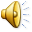 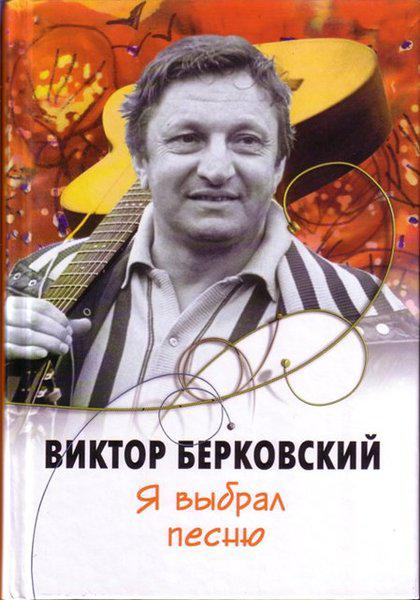 Вспомните, ребята…
...И когда над ними грянул смертный гром,
 нам судьба иное начертала -
Нам, непризывному, нам, непреписному
 воинству окрестного квартала.
Сирые метели след позамели, все календари пооблетели,
Годы нашей жизни, как составы, пролетели,
 как же мы давно осиротели!
Вспомните, ребята, вспомните, ребята, -
Разве это выразить словами,
Как они стояли у военкомата
С бритыми навечно головами!

Вспомним их сегодня - всех до одного,
 вымостивших страшную дорогу.
Скоро, кроме нас, уже не будет никого, 
кто вместе с ними слышал первую тревогу.
И когда над ними грянул смертный гром, трубами районного оркестра,
Мы глотали звуки ярости и муки, чтоб хотя бы музыка воскресла!
Вспомните, ребята, вспомните, ребята, -
Это только мы видали с вами,
Как они шагали от военкомата
С бритыми навечно головами!
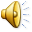 Любовь Купцова
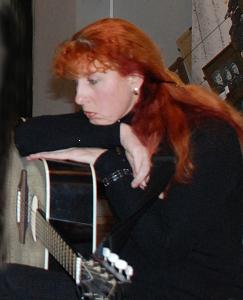 Лицом в песок.
Лицом в песок.
И слез не видно.
И боль натянутой струной
Звенит во мне.
Мне ль не обидно,
Что я умру в земле чужой?
И, может, там на перекрестке
Иль высоко на горных тропах
Всплакну украдкой о березке,
Хоть в сапогах весь мир протопал.
Солдатский хлеб
И боль утраты –
Приданое тебе на жизнь.
И кто в войне той виноват,
Ты матерям их объясни!
Врагу в лицо без страха смотришь.
А им взглянуть в глаза посмей,
Скажи, что где – то на чужбине
Их схоронили сыновей…
Лицом в песок.
И слез не видно.
И боль натянутой струной 
Звенит во мне.
Мне ль не обидно,
Что погребут в земле чужой.
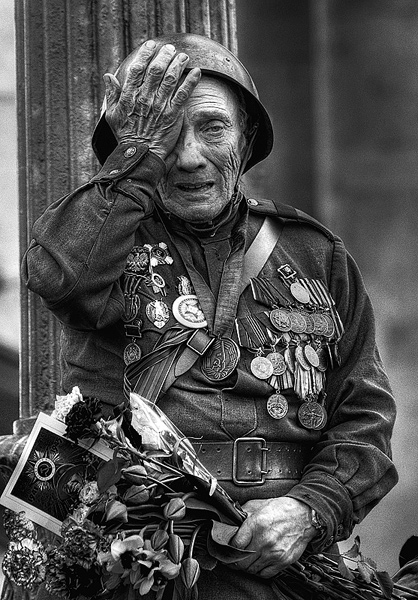 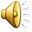 Вечная память павшим…